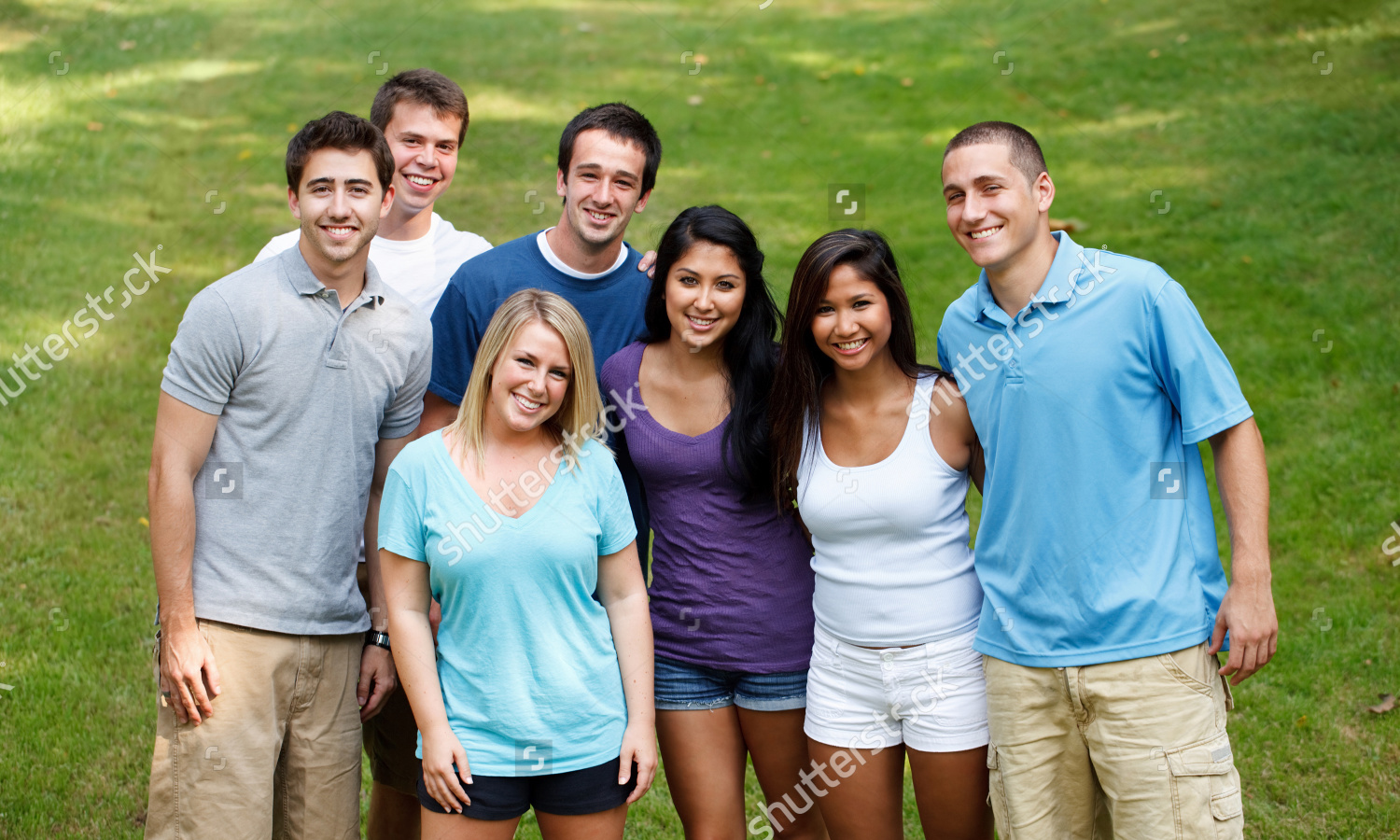 REAL LIFE WORK EXPERIENCE
Wondering how to launch your career?

Join Hospital X’s phlebotomist youth apprenticeship program!
Get paid to learn the skills healthcare employers demand, outside the classroom
Explore healthcare careers
And, earn college credit and secure industry-recognized credentials
Requirements: Age 18 and have access to a car
Contact:
Susan Rodriguez

(231) 432 - 5678
srodriguez@hospitalx.com
FIND OUT MORE
[LOGOS HERE]